Региональные Инновационные ПлощадкиЯрославской области
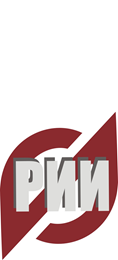 региональная инновационнаяинфраструктура
4 июня 2019 г.
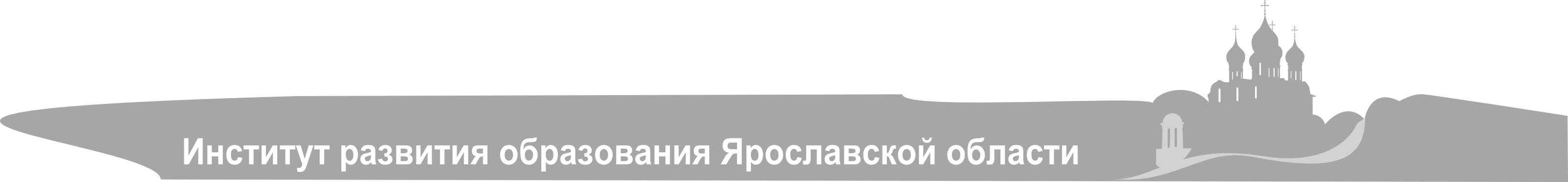 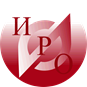 В 2019 году в системе образования Ярославской области статус РИП имеют 110 образовательных организаций: 
  27 – заявители инновационных проектов 
  83 – соисполнители
Число организаций в статусе РИП по годам
РИП: проекты (программы), реализуемые в сетевой форме
«Сетевые» РИП: межмуниципальные
РИП-заявители проектов (программ): распределение по МО
РИП-заявители проектов (программ): только муниципальные организации
РИП-соисполнители: распределение по МО
РИП-соисполнители: только муниципальные организации
Процент муниципальных организаций, участвующих в ИД, от общего числа МУ муниципальный образований
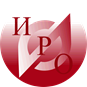 Всего в Ярославской области по состоянию на 29 мая 2019 года работают 871 муниципальных и 78 государственных образовательных организаций.
11% - доля участия муниципальных образовательных организаций в инновационной деятельности
19% - доля участия государственных образовательных организаций в инновационной деятельности
При расчете процента берется общее число организаций, имеющих статус РИП (заявителей и соисполнителей) по состоянию на 2019 г.
РИП – заявители проектов (программ)
РИП-соисполнители
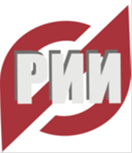 Контакты
Полищук Светлана Михайловна, руководитель ЦРИИ
8(4852) 23-07-53; e-mail polishchuk@iro.yar.ru 
Наумова Ольга Николаевна, заместитель руководителя ЦРИИ
8(4852) 23-07-63; e-mail naumova@iro.yar.ru 
Метенова Елена Евгеньевна, методист ЦРИИ
8(4852) 23-07-61; e-mail metenova@iro.yar.ru  
Алферова Анна Борисовна, старший методист ЦРИИ
8(4852) 23-07-61; e-mail alferova@iro.yar.ru
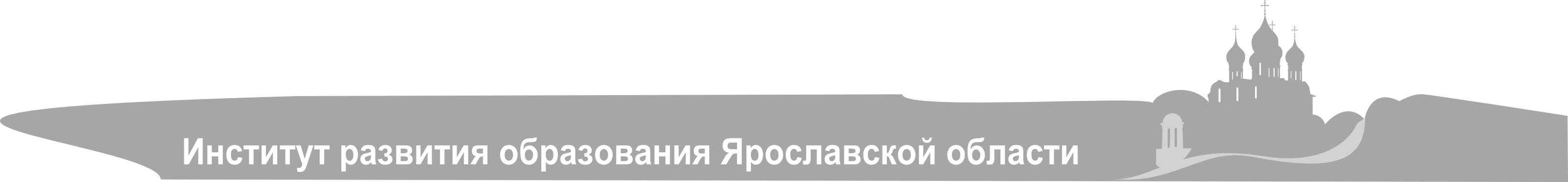